Reactivity Depends on 
the Basicity of the Leaving Group
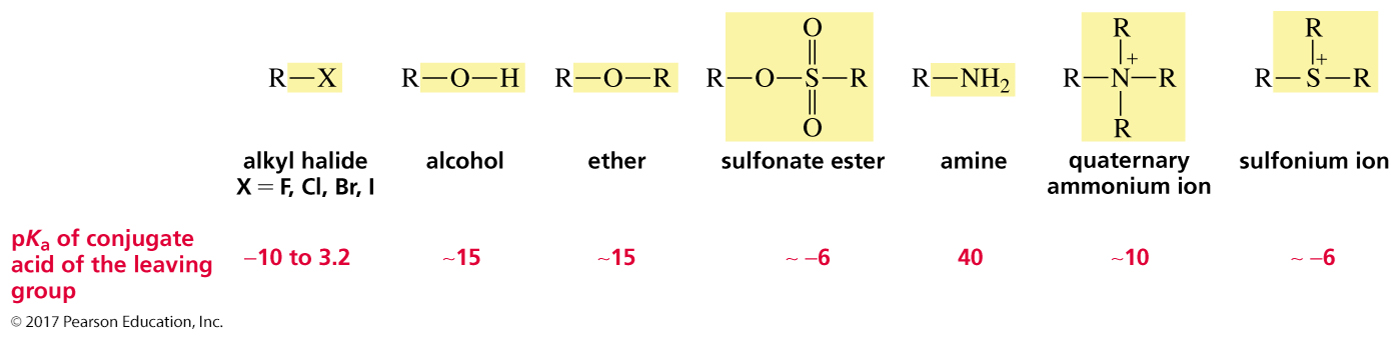 כוהלים ואתרים
1
Acid Converts the Poor Leaving Group
into a Good Leaving Group
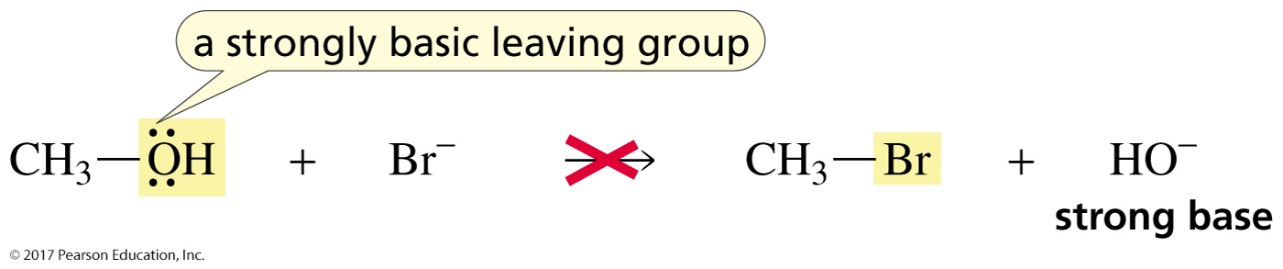 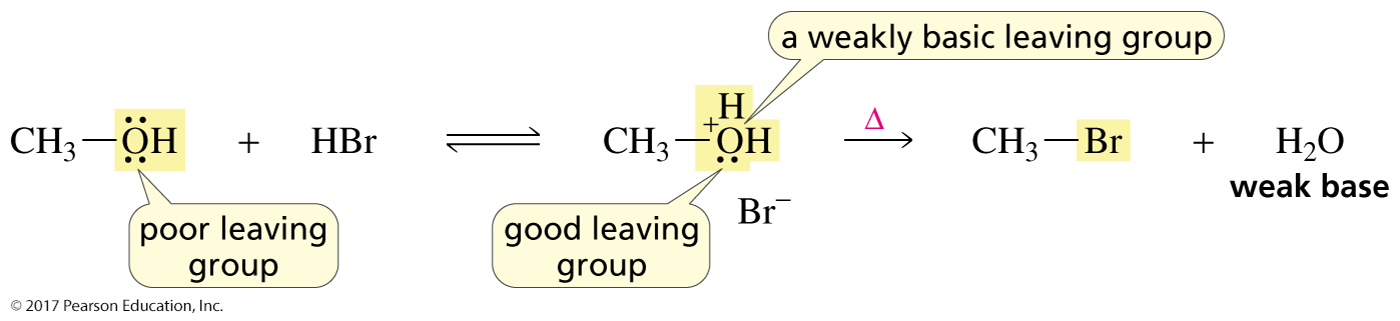 Alcohols must be “activated” before they can react.
Only weakly basic nucleophiles can be used.
Strongly basic nucleophiles will react with the proton.
2
כוהלים ואתרים
Converting Alcohols into Alkyl Halides
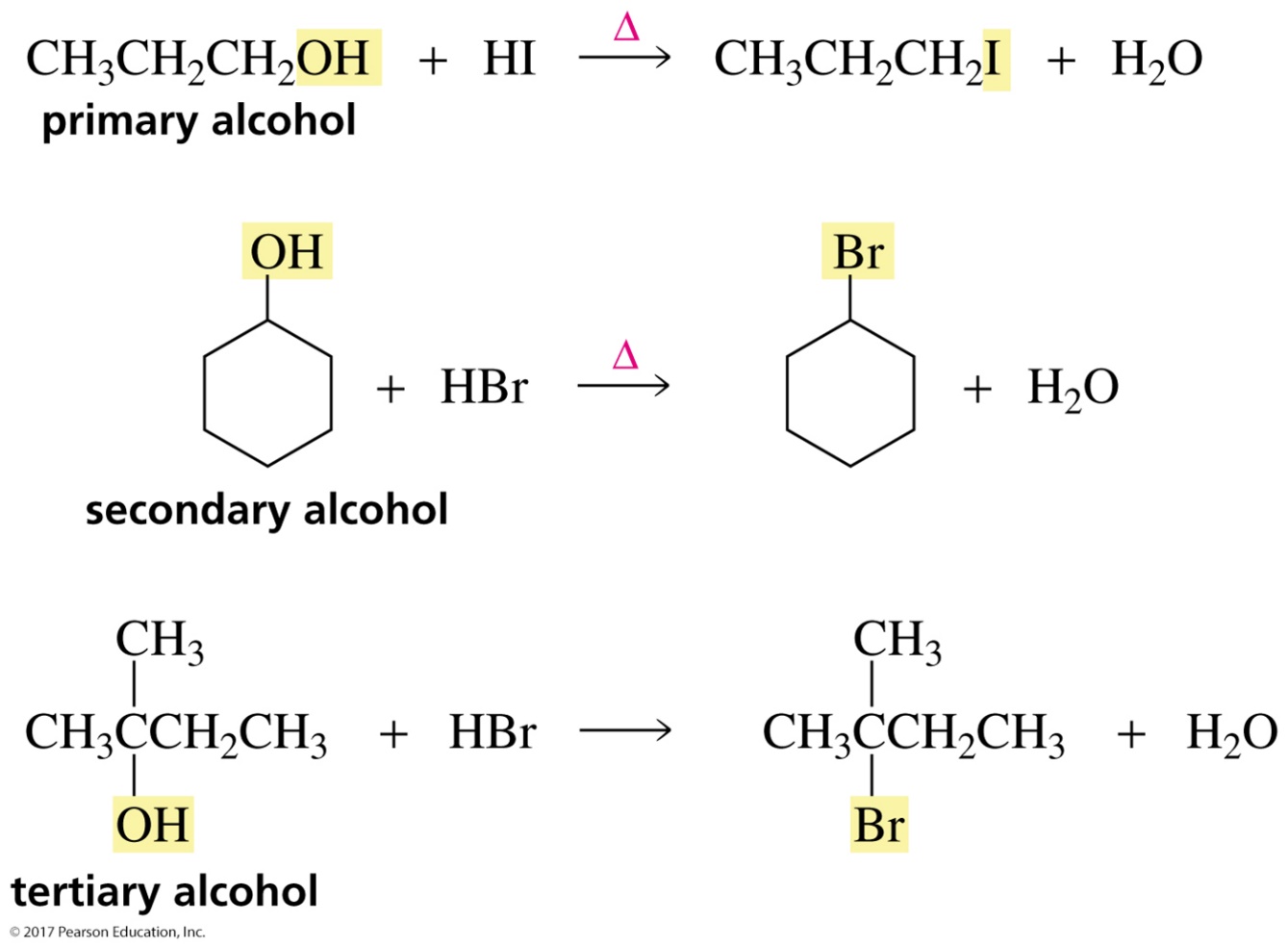 Primary and secondary alcohols require heat; tertiary alcohols do not.
כוהלים ואתרים
3
The Reactions of Secondary and Tertiary Alcohols 
with Hydrogen Halides are SN1 Reactions
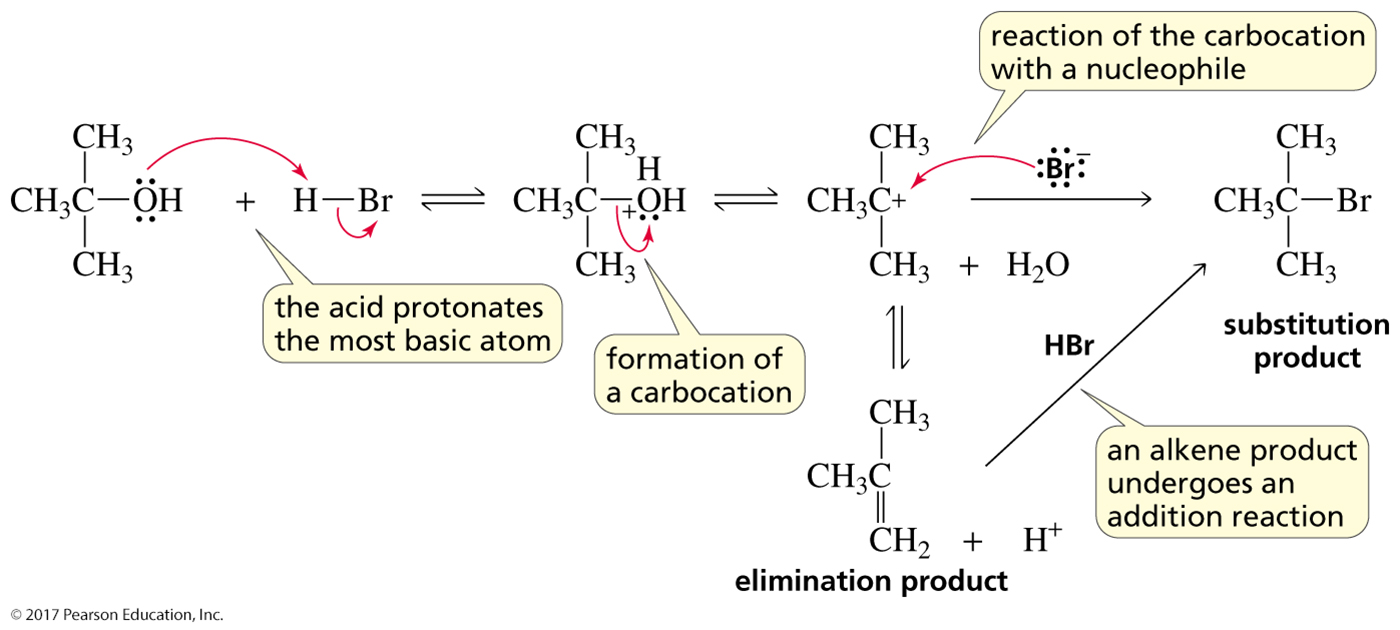 כוהלים ואתרים
4
The Reactions of Primary Alcohols
with Hydrogen Halides are SN2 Reactions
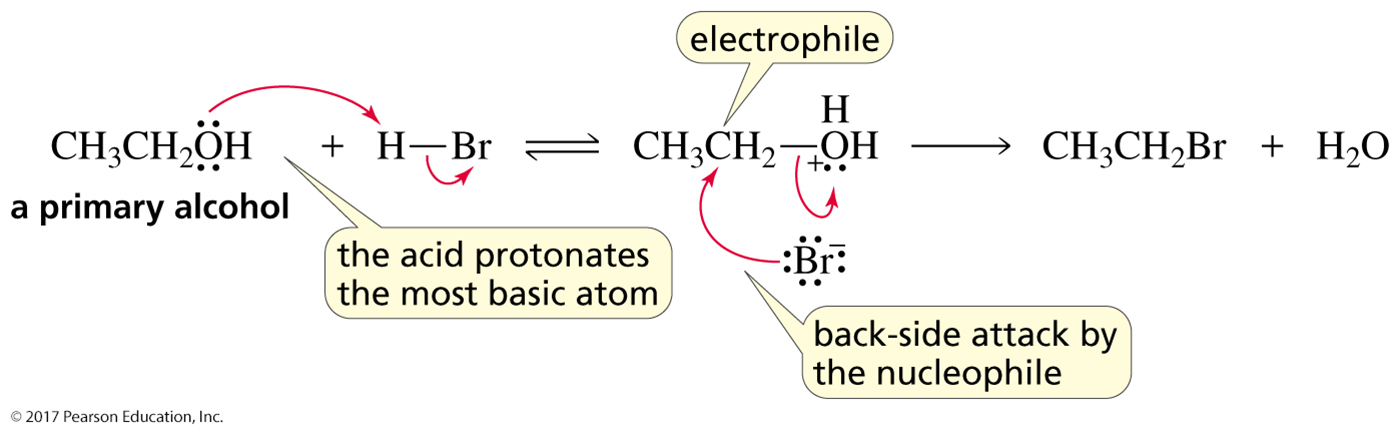 Recall that Br− is a good nucleophile in a protic solvent.
Alcohols undergo SN1 reactions unless 
they would have to form a primary carbocation.
5
כוהלים ואתרים
Carbocation Rearrangements
Because the reaction of a secondary alcohol with a hydrogen halide is an SN1 reaction that forms a carbocation intermediate, 
always check for the possibility of a carbocation rearrangement.
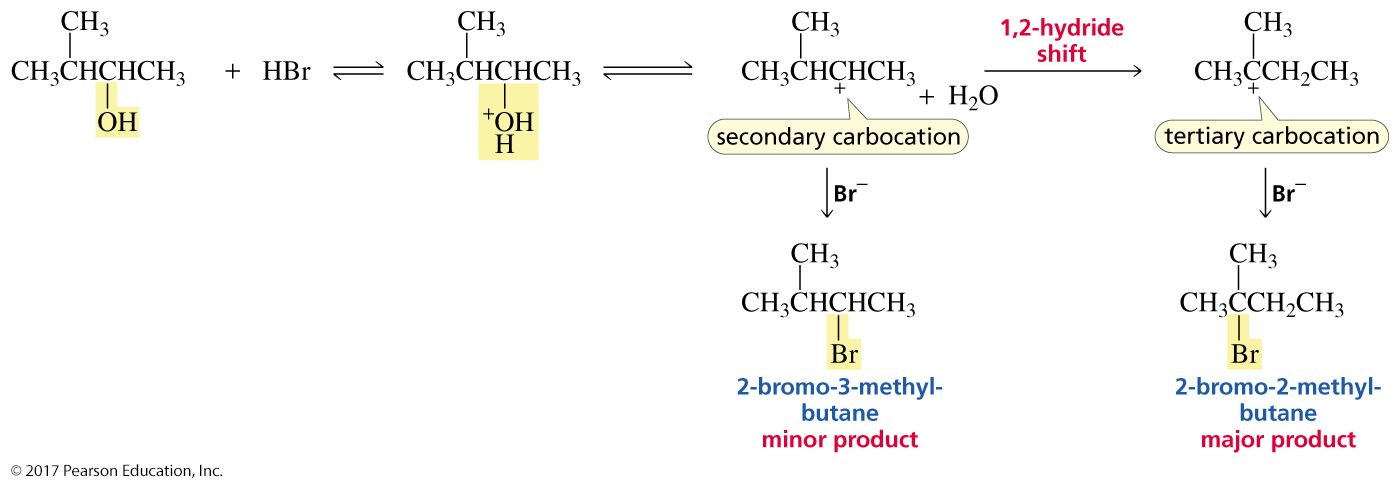 כוהלים ואתרים
6
Why is It Important to Be Able 
to Convert Alcohols into Alkyl Halides?
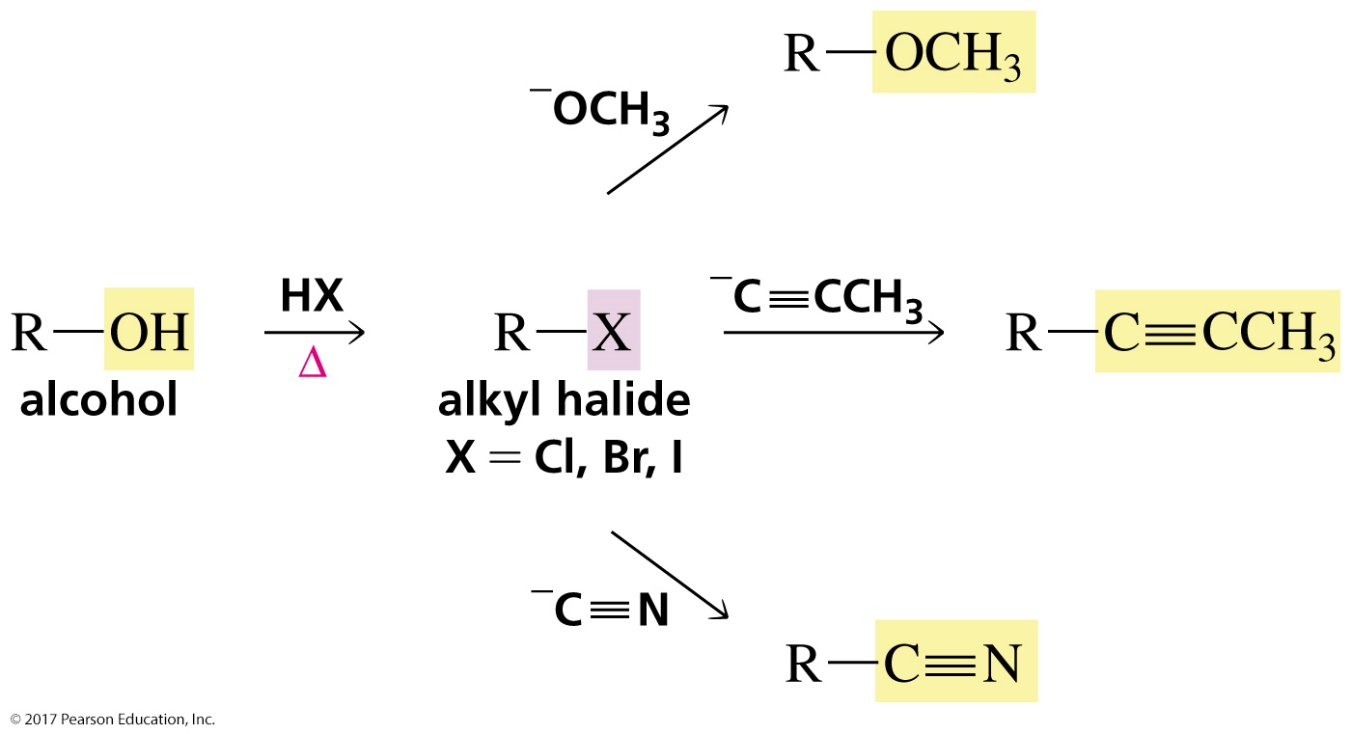 Alcohols are readily available but unreactive.

      Alkyl halides are less available but reactive and 
can be used to synthesize a wide variety of compounds.
7
כוהלים ואתרים
Methods to Convert Alcohols into Alkyl Halides
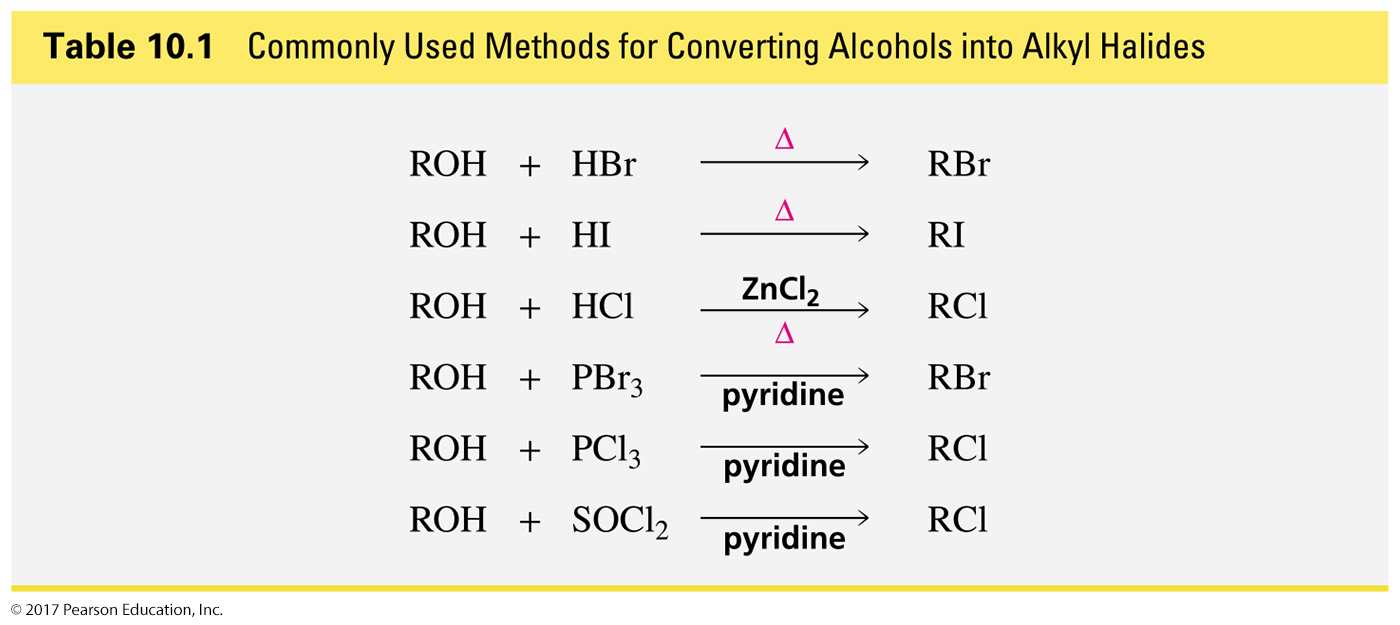 כוהלים ואתרים
8
Acid-Catalyzed Dehydration of an Alcohol
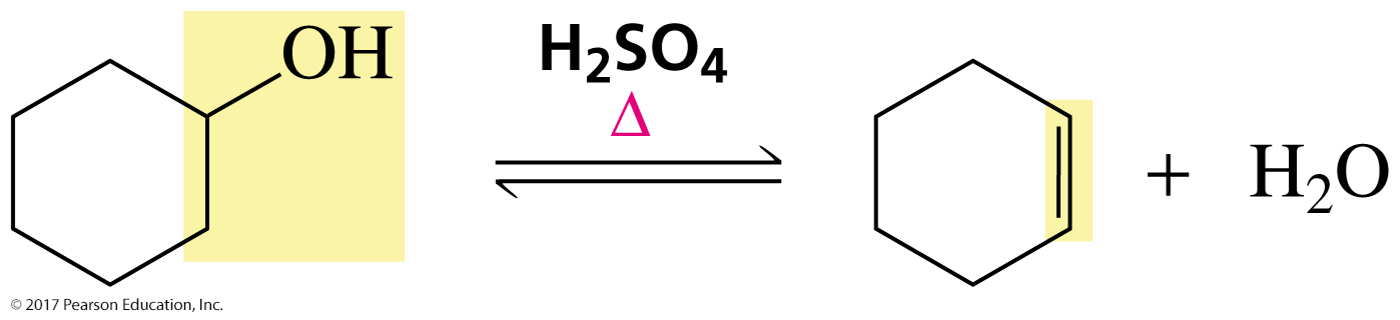 Dehydration of an alcohol is an elimination reaction.
כוהלים ואתרים
9
Dehydration of Secondary and 
Tertiary Alcohols are E1 Reactions
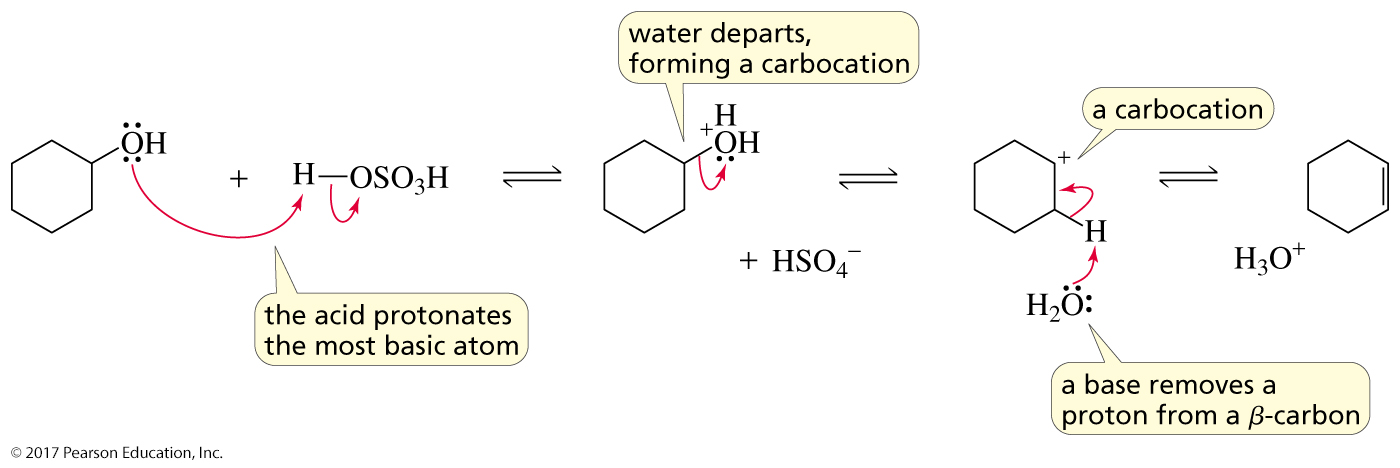 כוהלים ואתרים
10
Dehydration is a Regioselective Reaction
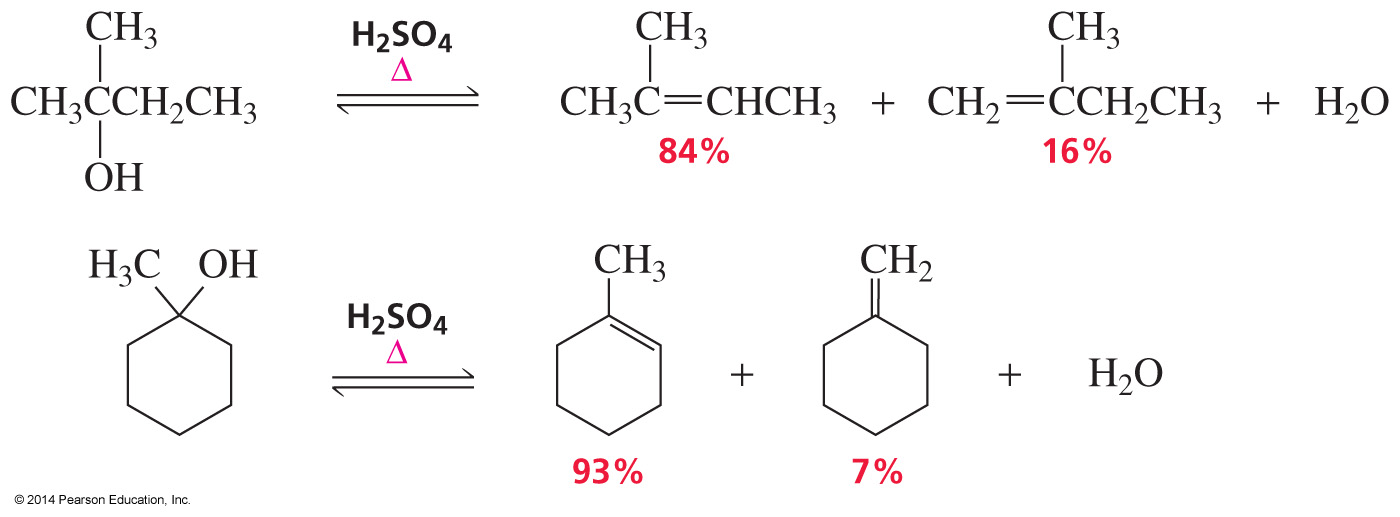 The major product is the more stable alkene.
כוהלים ואתרים
11
The More Stable Alkene 
Has the More Stable Transition State Leading to Its Formation
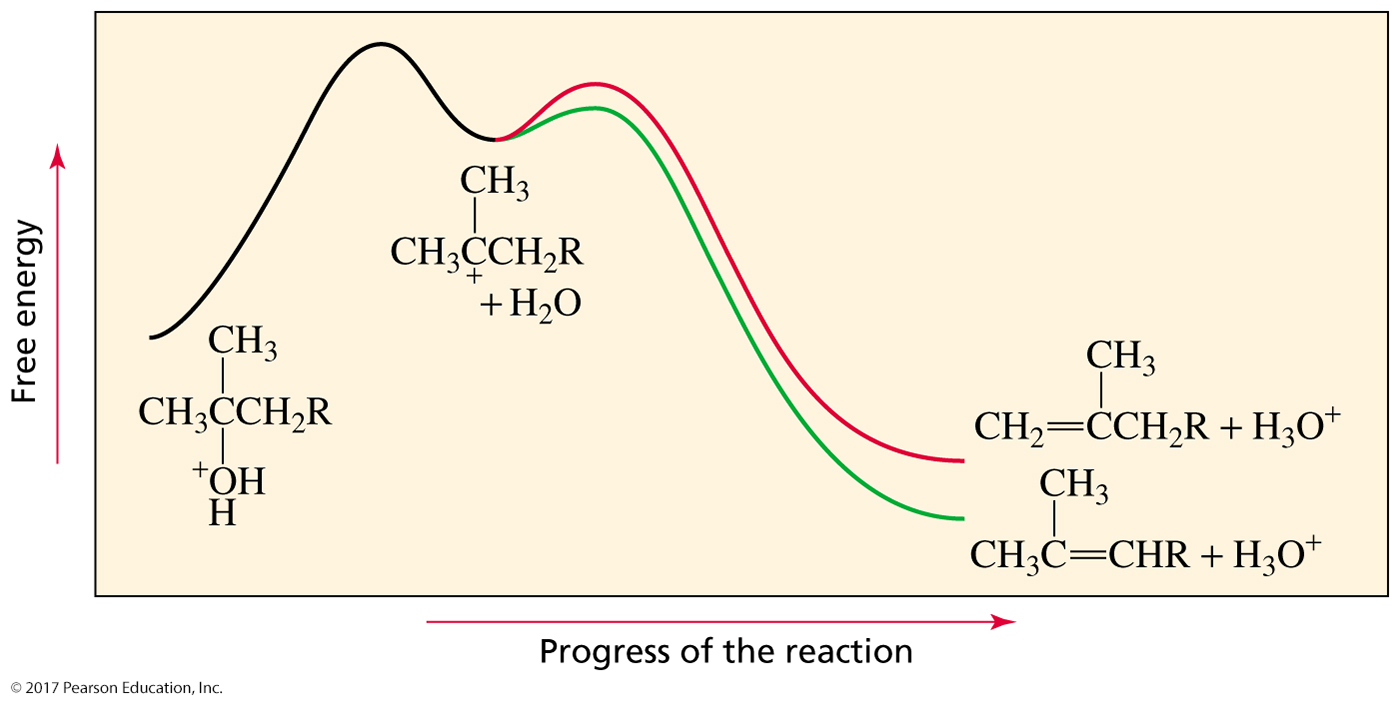 כוהלים ואתרים
12
Dehydration is a Reversible Reaction
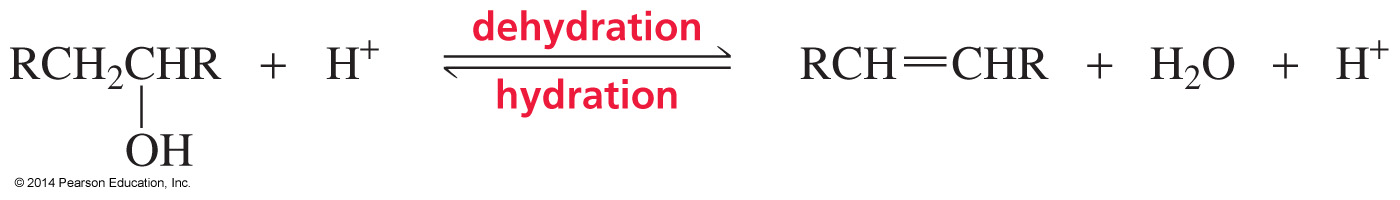 To prevent the alkene from adding water and reforming the alcohol,
the water is removed as it is formed.
כוהלים ואתרים
13
Tertiary Alcohols are the Easiest to Dehydrate
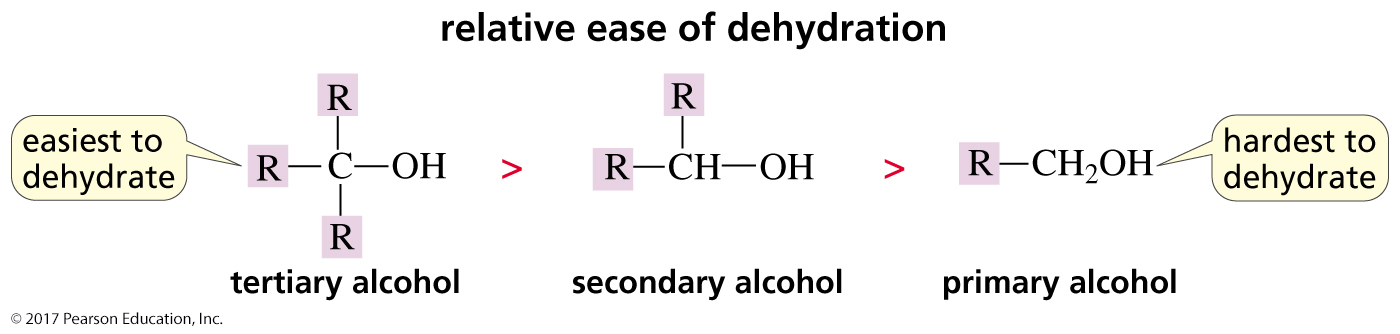 The rate of dehydration depends on the ease of carbocation formation.
כוהלים ואתרים
14
An E1 Reaction Creates a Carbocation Intermediate, 
so Watch Out for Carbocation Rearrangements
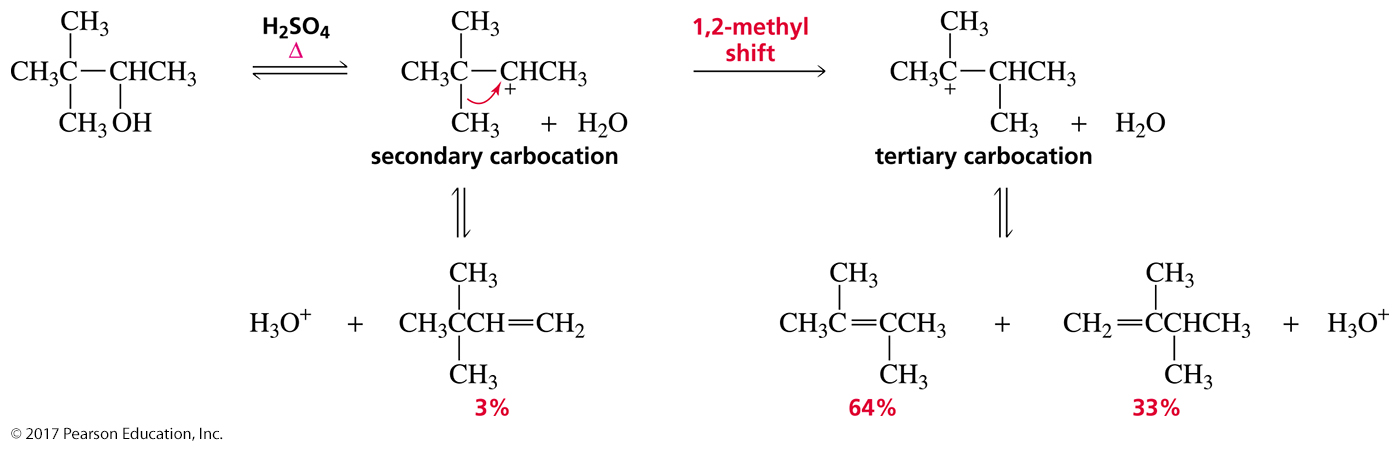 כוהלים ואתרים
15
Dehydration of a Primary Alcohol 
is an E2 Reaction
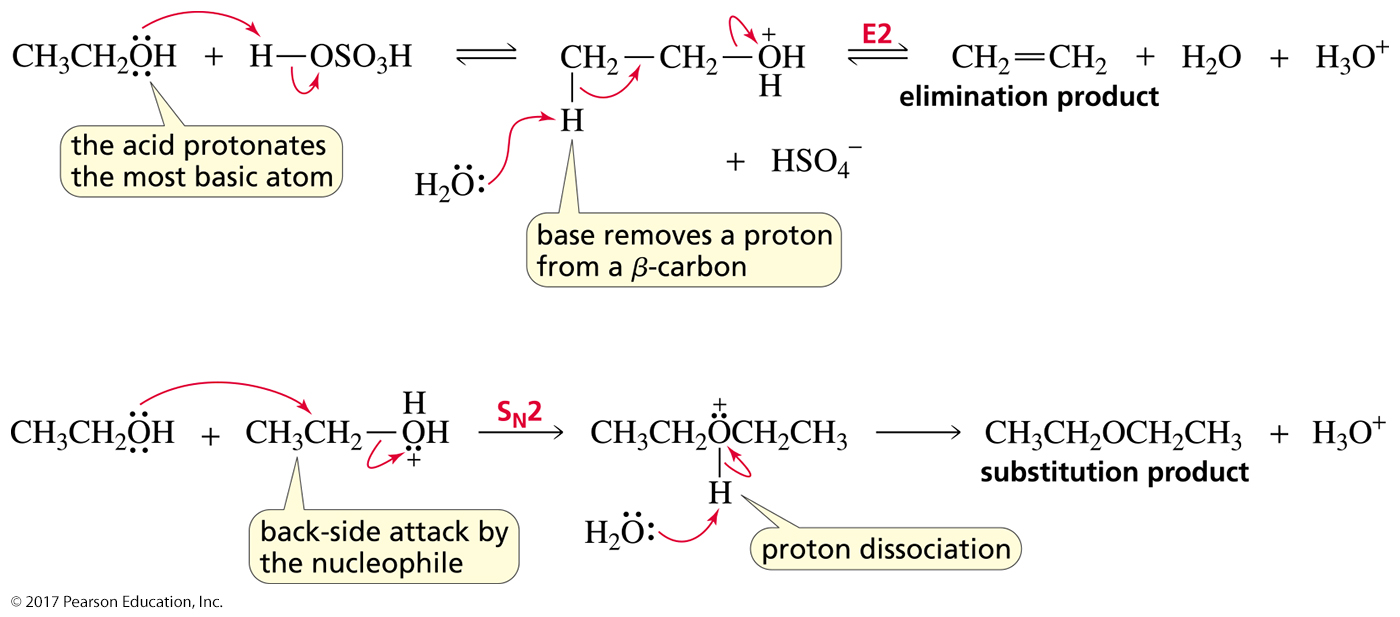 Both E2 and SN2 products are obtained.
Dehydration is an E1 reaction unless
a primary carbocation must be formed—then it is E2.
כוהלים ואתרים
16
Dehydration is Stereoselective
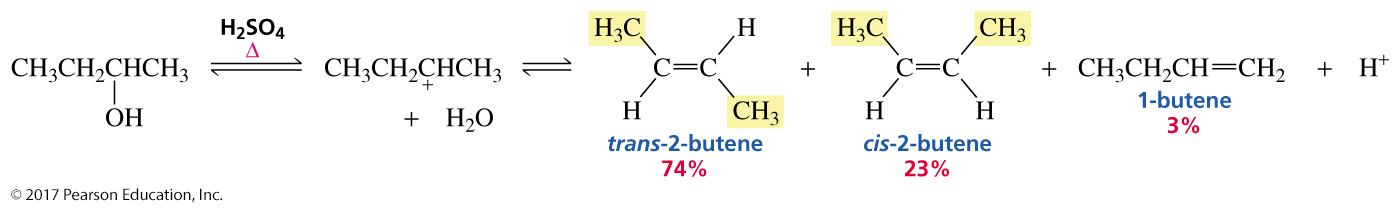 The major product is the stereoisomer with the 
largest groups on opposite sides of the double bond.
כוהלים ואתרים
17
Oxidation of Secondary Alcohols
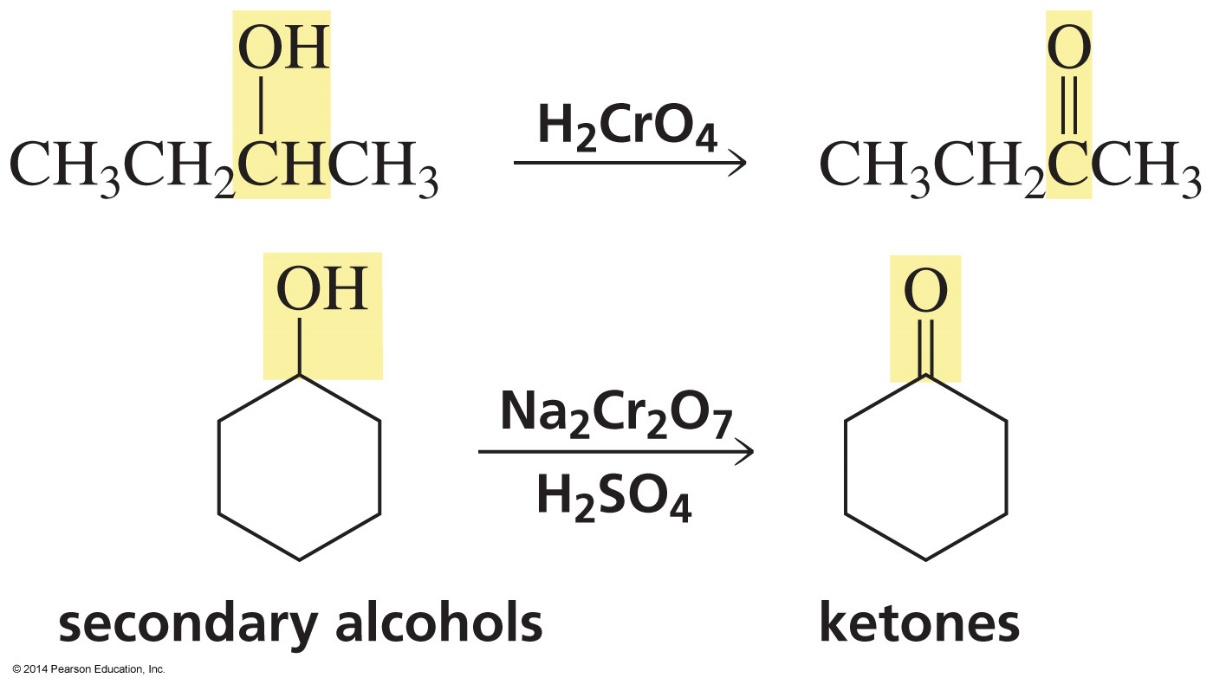 כוהלים ואתרים
18
Oxidation of Primary Alcohols
cannot stop at the aldehyde
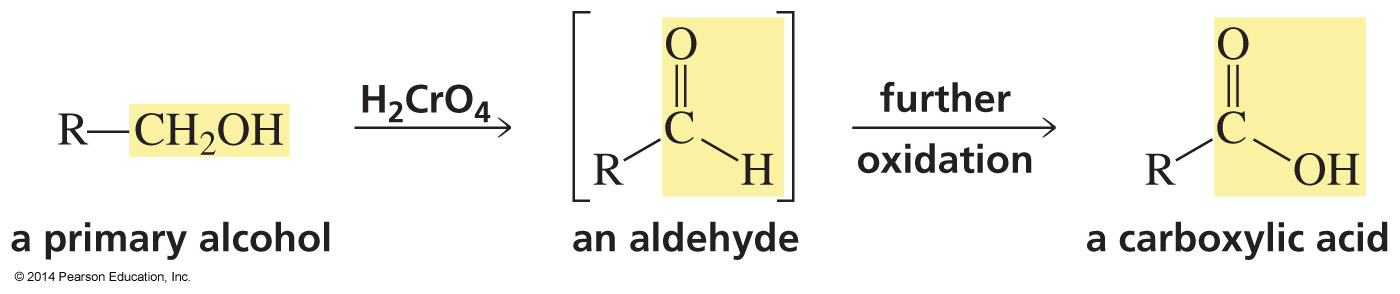 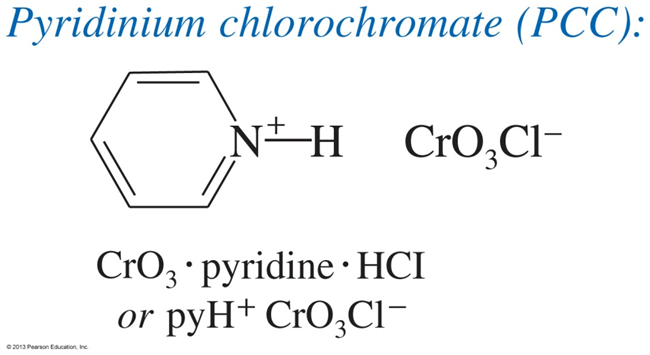 to stop at the aldehyde
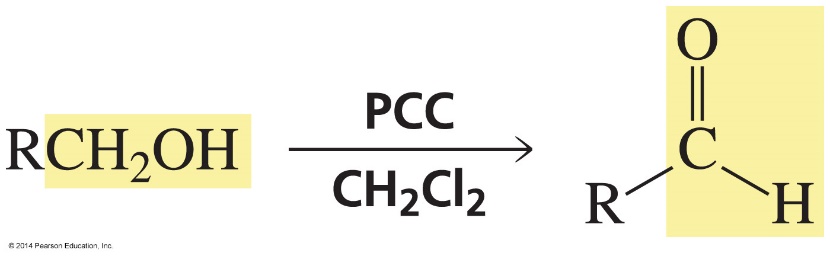 19
כוהלים ואתרים
Tertiary Alcohols Cannot Be Oxidized 
to a Carbonyl Compound
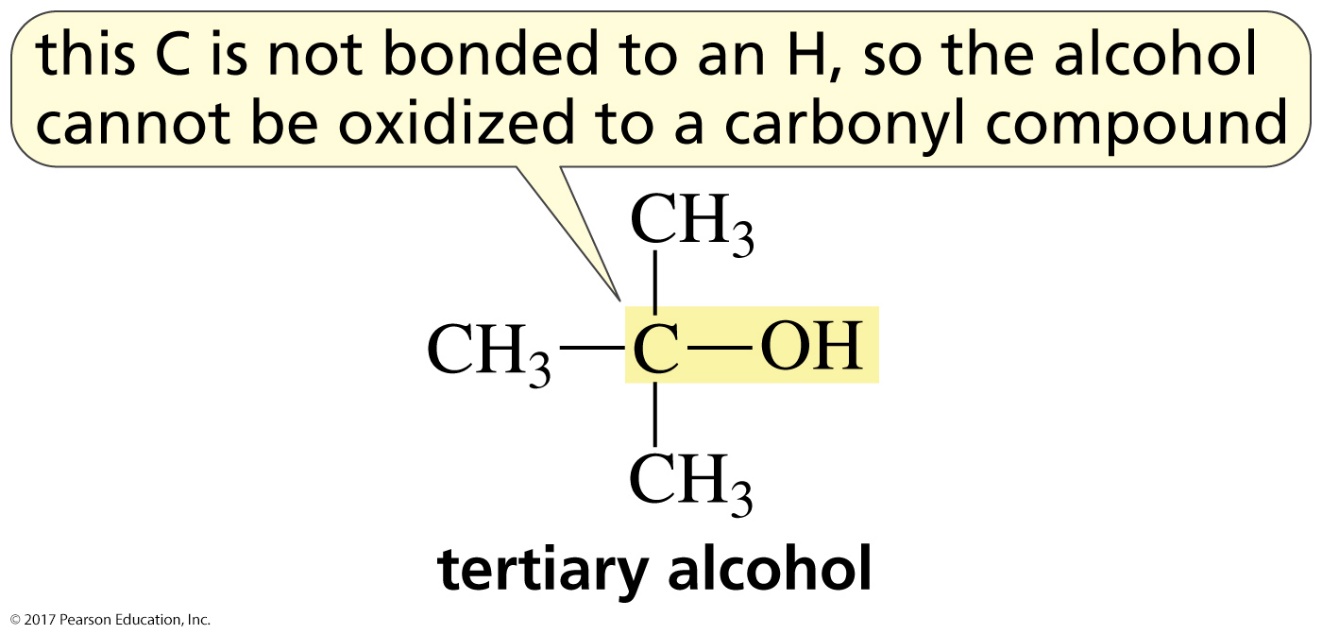 כוהלים ואתרים
20
Oxidation by Hypochlorous Acid (HOCl)
A secondary alcohol forms a ketone.
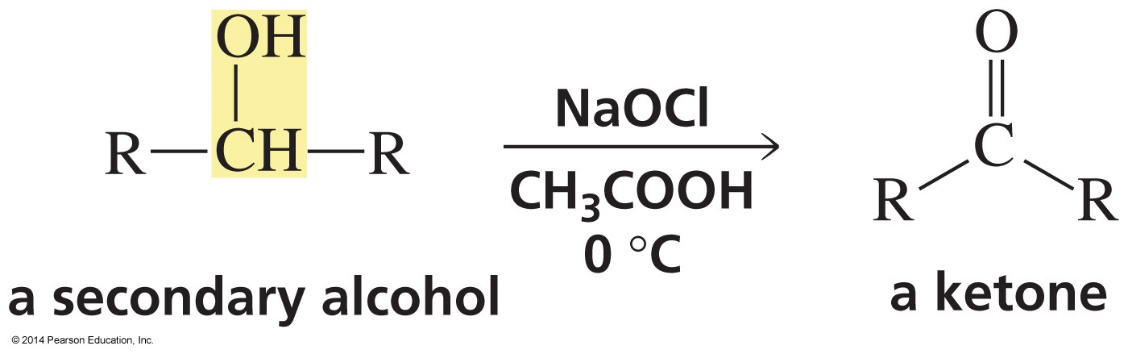 A primary alcohol forms an aldehyde.
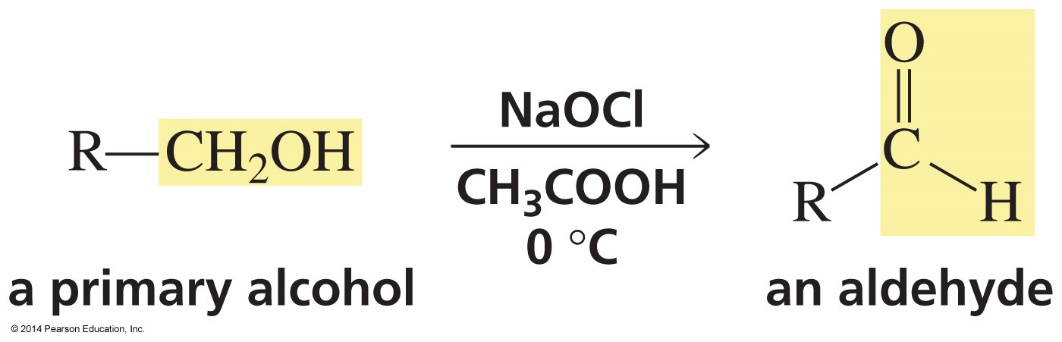 כוהלים ואתרים
21
The Mechanism
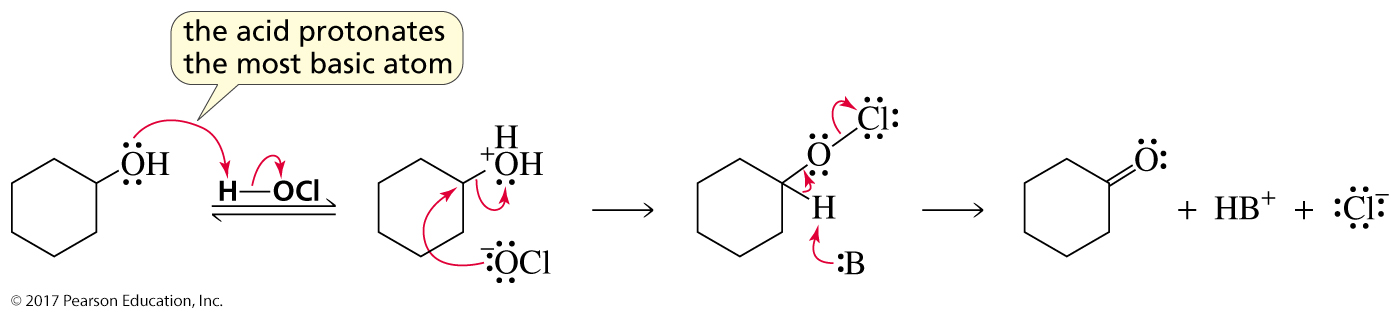 כוהלים ואתרים
22
Alcohols and Ethers Have 
Similar Leaving Groups
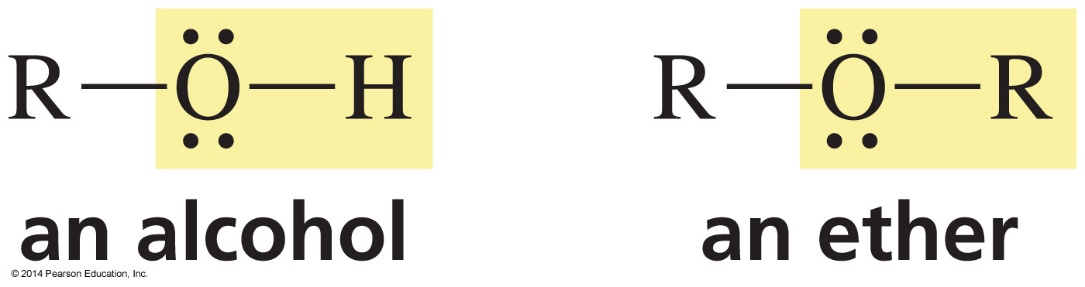 Alcohols and ethers must be “activated” before 
the compounds can react.
כוהלים ואתרים
23
Synthesis of an Epoxide
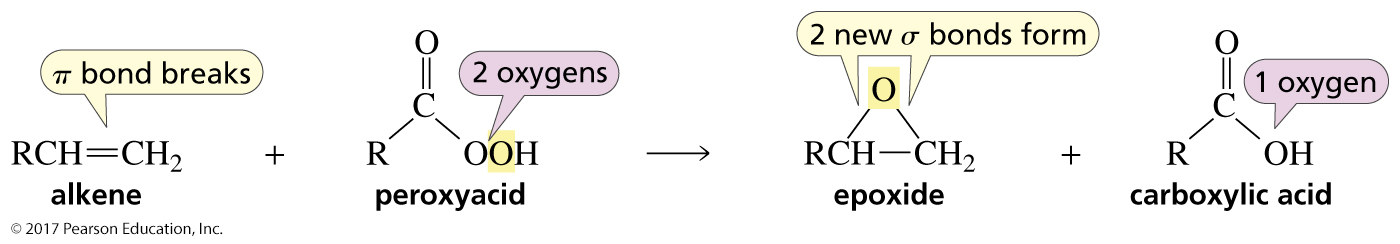 An epoxide is an ether with a three-membered ring.
כוהלים ואתרים
24
Epoxides are More Reactive Than Ethers
Because of Ring Strain
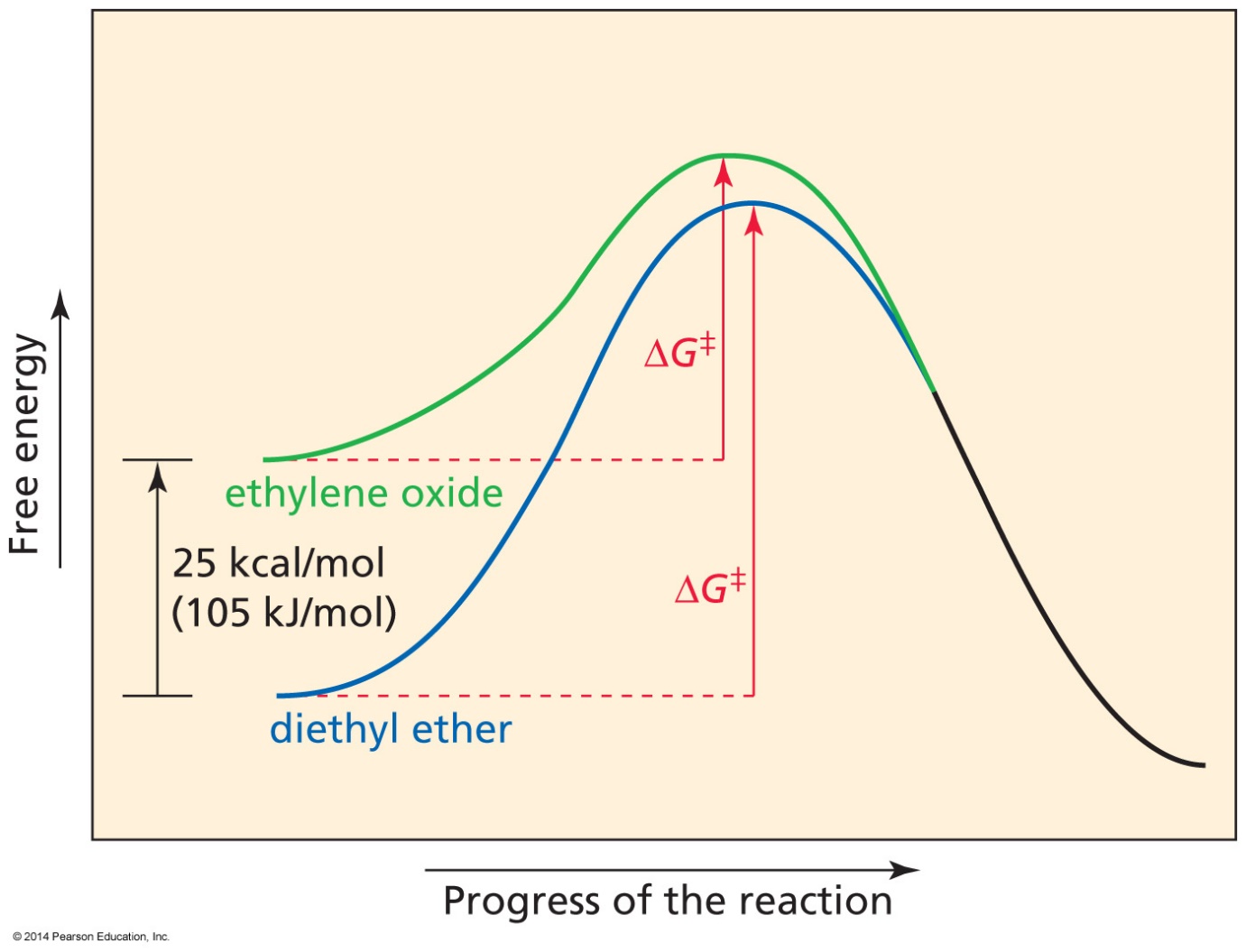 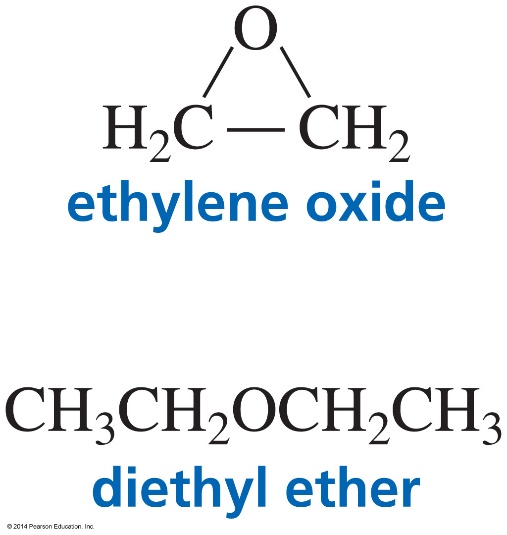 כוהלים ואתרים
25
The Acid-Catalyzed Mechanism
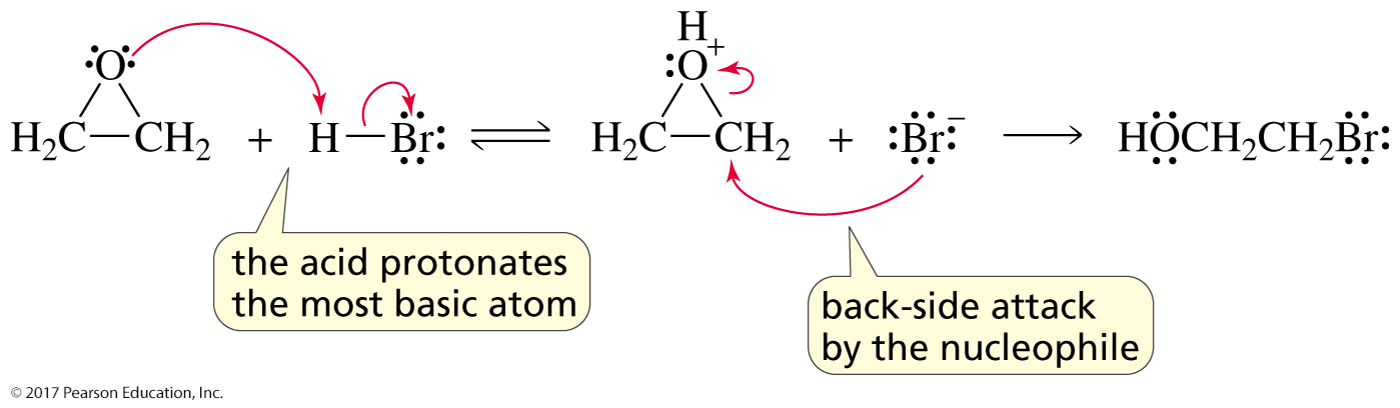 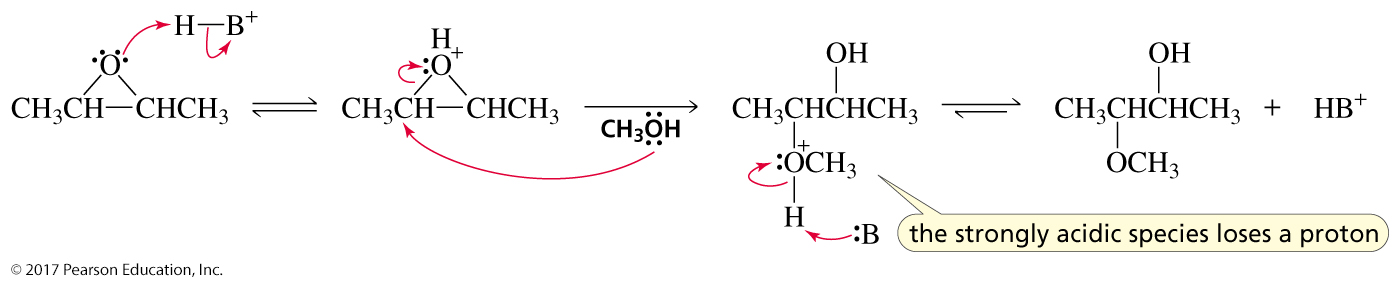 Epoxides are more reactive than ethers, 
so the reaction easily occurs at room temperature.
כוהלים ואתרים
26
Nucleophile Substitution Acidic Conditions
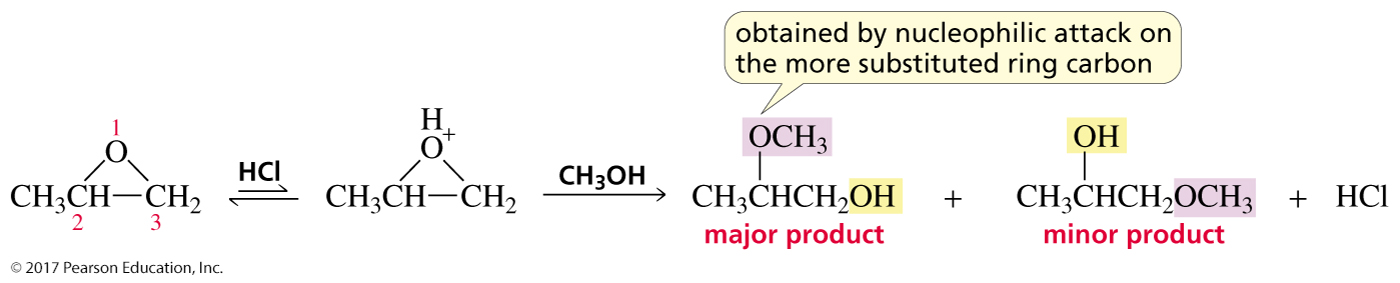 Under acidic conditions, 
the nucleophile preferentially attacks the more substituted ring carbon.
כוהלים ואתרים
27
Why the More Substituted Ring Carbon?
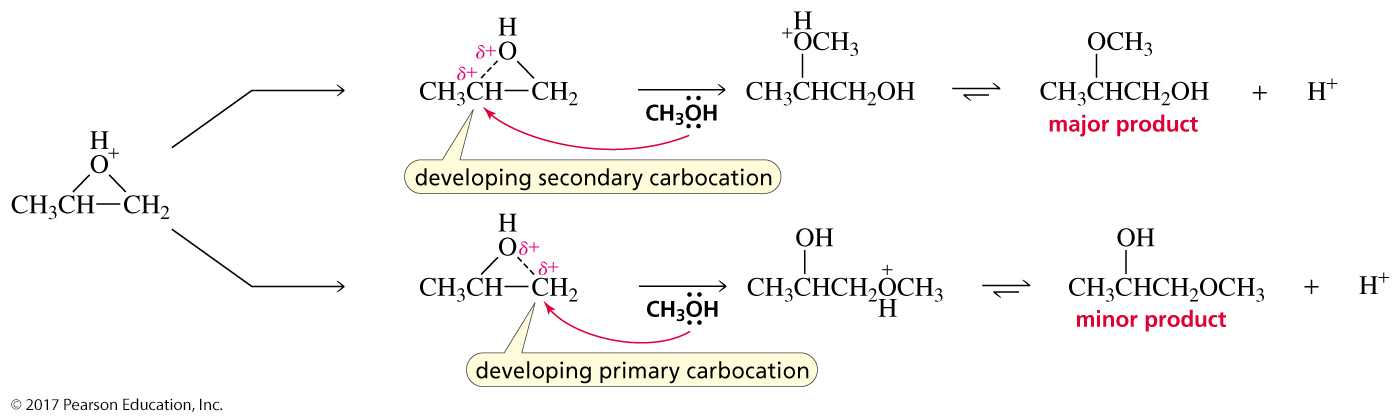 כוהלים ואתרים
28
Nucleophilic Substitution Neutral or Basic Conditions
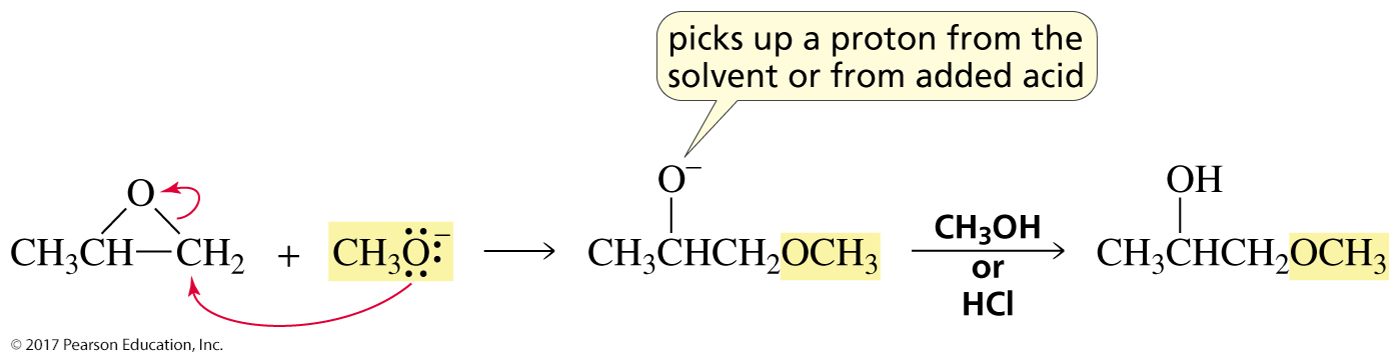 Under neutral or basic conditions, 
the nucleophile preferentially attacks the less sterically hindered ring carbon.
כוהלים ואתרים
29
An Unusual Antibiotic[העשרה]
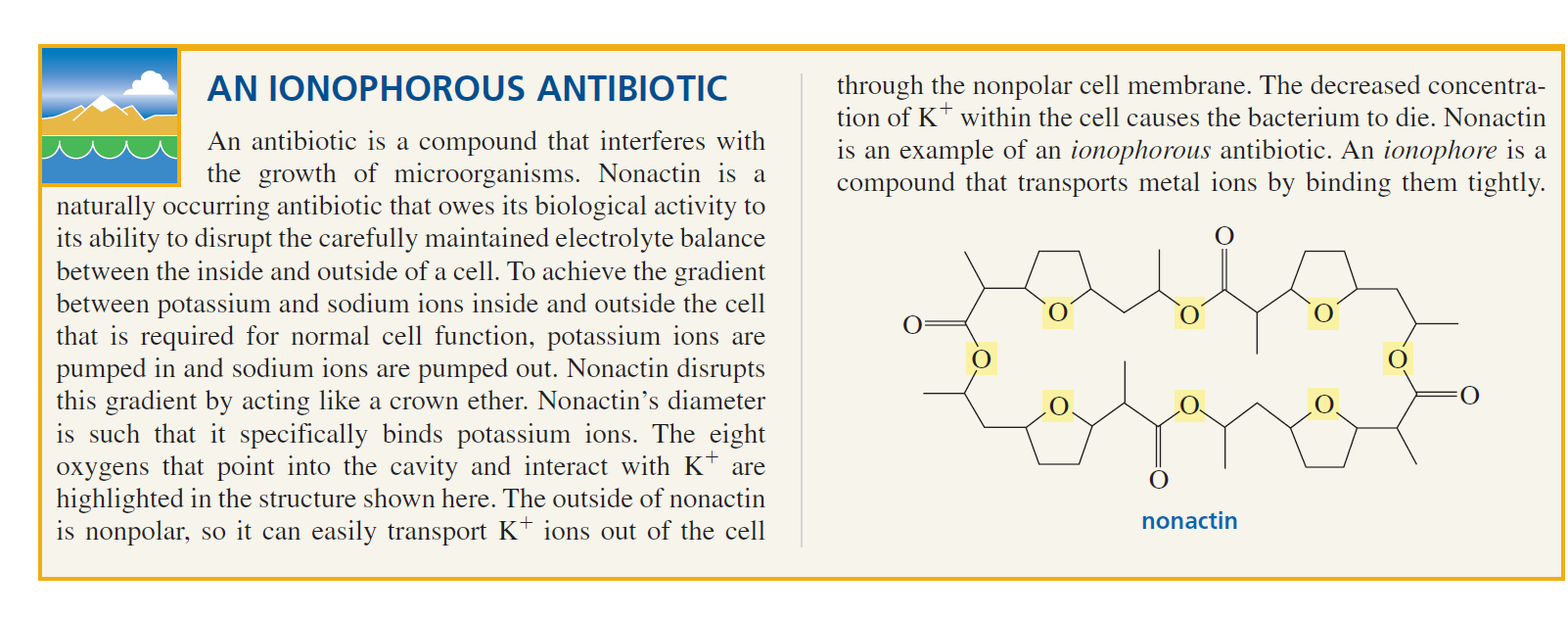 30
כוהלים ואתרים